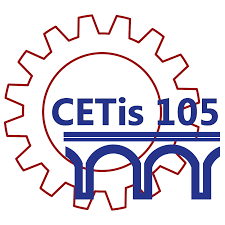 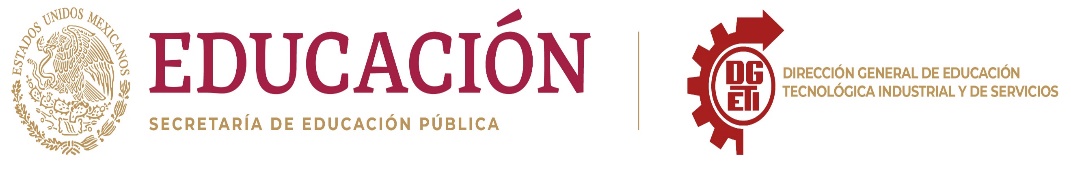 Subsecretaría de Educación Media Superior
Dirección General de Educación Tecnológica Industrial y Servicios
Centro de Estudios Tecnológicos Industrial y de Servicios No.105
“Ignacio Pérez”
COMUNICADO PADRES DE FAMILIA Y ESTUDIANTES DE NUEVO INGRESO
 
Se les comunica a los padres de familia y estudiantes de nuevo ingreso de ambos  turnos a la reunión de  información de temas de interés  académico en el plantel de forma presencial el día martes 13 de septiembre del 2022, (turno matutino 8:30 am y turno vespertino 11:45 am) en el auditorio del plantel es de carácter relevante la participación de los estudiantes y los padres de familia con la comunidad del CETIS 105.
Es muy importante la asistencia como responsabilidad de padres de familia en la formación integral de los educandos del CETIS 105

ATENTAMENTE 
DIRECCIÓN